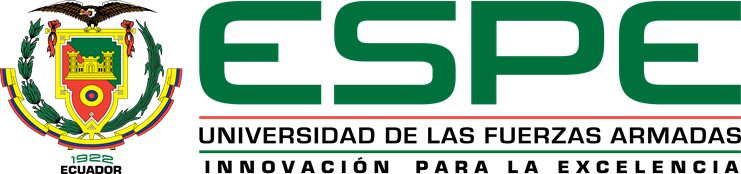 DEPARTAMENTO DE ELÉCTRICA, ELECTRÓNICA Y TELECOMUNICACIONES
CARRERA DE INGENIERÍA EN ELECTRÓNICA Y TELECOMUNICACIONES
TRABAJO DE TITULACIÓN PREVIO A LA OBTENCIÓN DEL TÍTULO DE INGENIERO EN ELECTRÓNICA Y TELECOMUNICACIONES
TEMA: “DISEÑO Y CONSTRUCCIÓN DE UN SISTEMA AUTOMÁTICO DE SANITIZACIÓN Y COBRO DE DINERO EN EFECTIVO MEDIANTE LUZ ULTRAVIOLETA UVC A FIN DE EVITAR PROPAGACIÓN DEL COVID-19.”
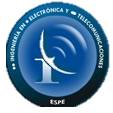 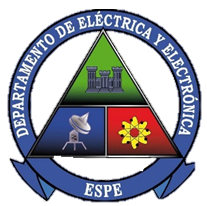 AUTOR: SALAZAR HERRERA ALFREDO FRANCISCO
DIRECTOR: ING. AGUILAR SALAZAR DARWIN LEONIDAS
SANGOLQUÍ
2021
1
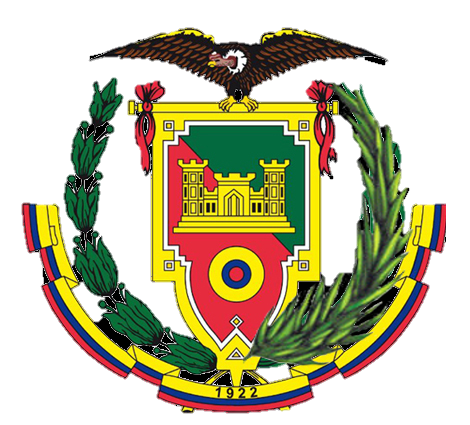 AGENDA
2
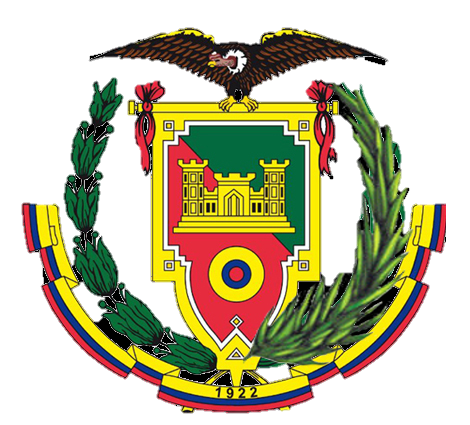 INTRODUCCIÓN
3
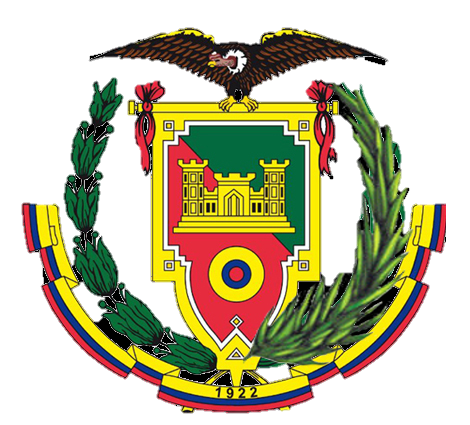 OBJETIVOS
Objetivo General
• Diseñar e implementar un dispositivo de cobro y sanitización de dinero en efectivo mediante la exposición a luz ultravioleta UVC, que permita evitar la propagación del COVID-19.
Objetivos Específicos
• Investigar la técnica de sanitización mediante luz ultravioleta UVC y su eficacia contra el COVID-19.
• Diseñar un sistema de cobro de dinero en efectivo capaz de aplicar a los billetes y monedas receptadas luz ultravioleta UVC que sea seguro para el usuario.
• Construir el dispositivo diseñado para verificar su funcionamiento y su aceptación por parte de los usuarios.
• Establecer las ventajas que ofrece el sistema diseñado frente a los actuales sistemas de cobro de dinero en efectivo y virtuales.
• Proponer trabajos a futuro basados en la experiencia obtenida y la aplicación de luz ultravioleta UVC en sistemas de cobro de dinero en efectivo.
4
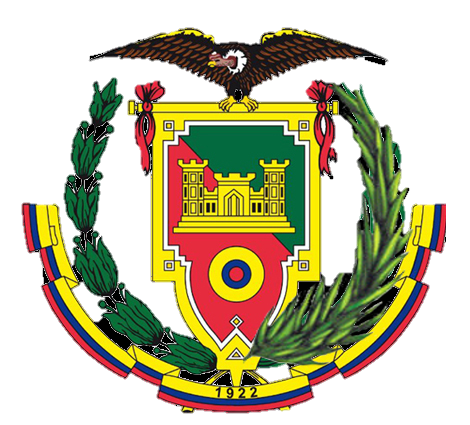 MARCO TEÓRICO
5
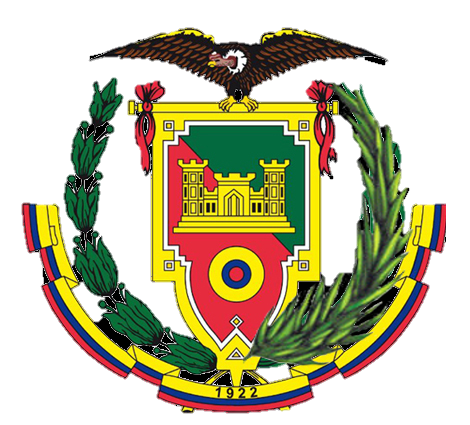 RADIACIÓN UV
Toda radiación electromagnética cuya longitud de onda (λ) se encuentre entre los 10 y los 400 nanómetros.
Se llama ultravioleta ya que se encuentra sobre los 380 nanómetros que es límite del espectro visible por el ojo humano común y cuyo color se interpreta en nuestro cerebro como violeta.
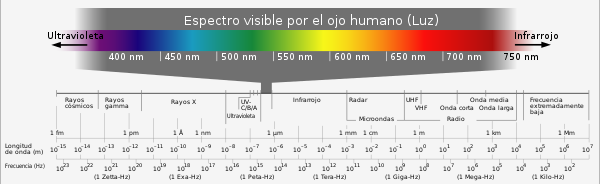 Riesgos de sobrexposición
Quemaduras por sobrexposición corta mientras que por exposición prolongada envejecimiento prematuro y el cáncer de piel.
Enfermedades oculares que podrían causar ceguera.
6
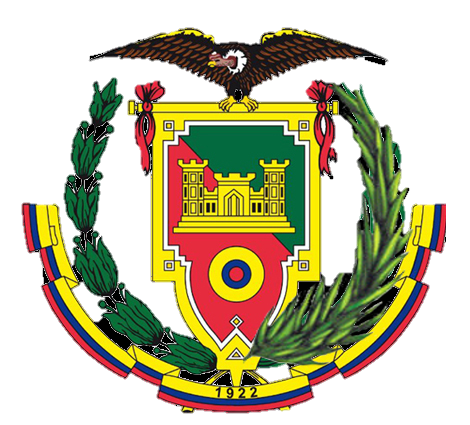 ESTERILIZACIÓN UV
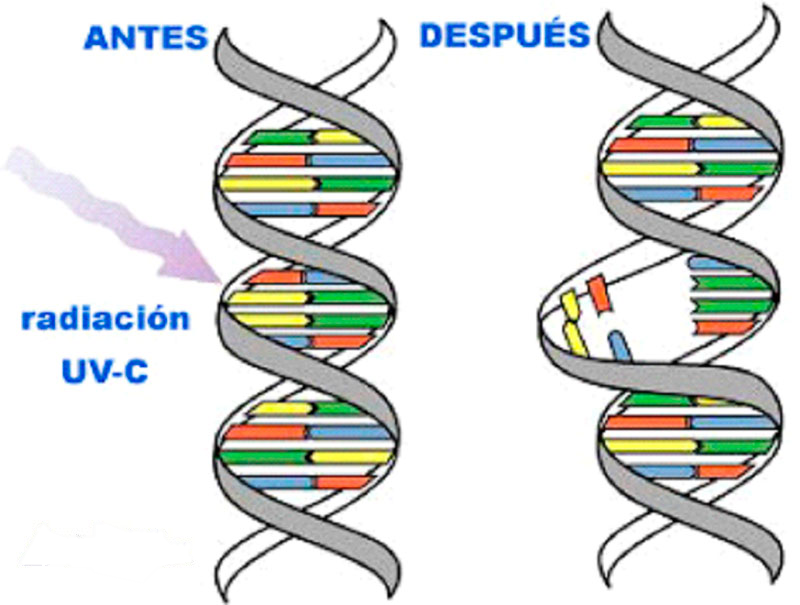 7
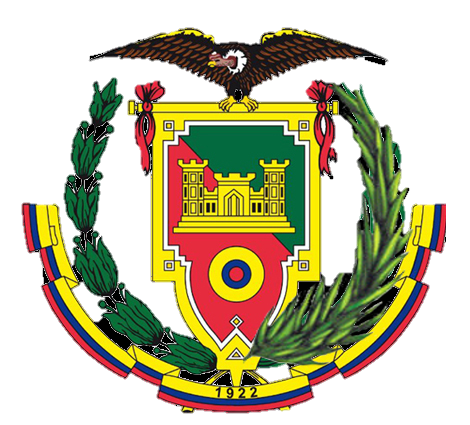 INACTIVACIÓN DE MICROORGANISMOS MEDIANTE UVC
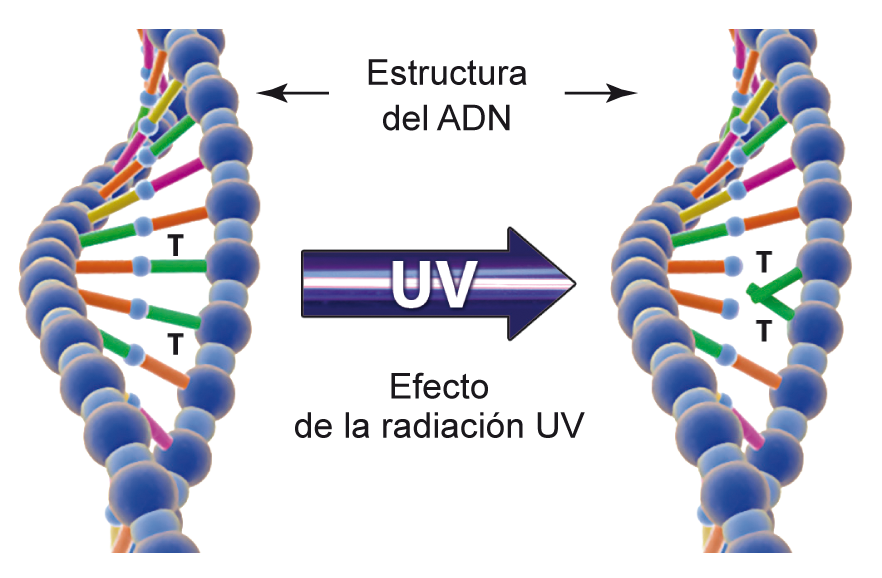 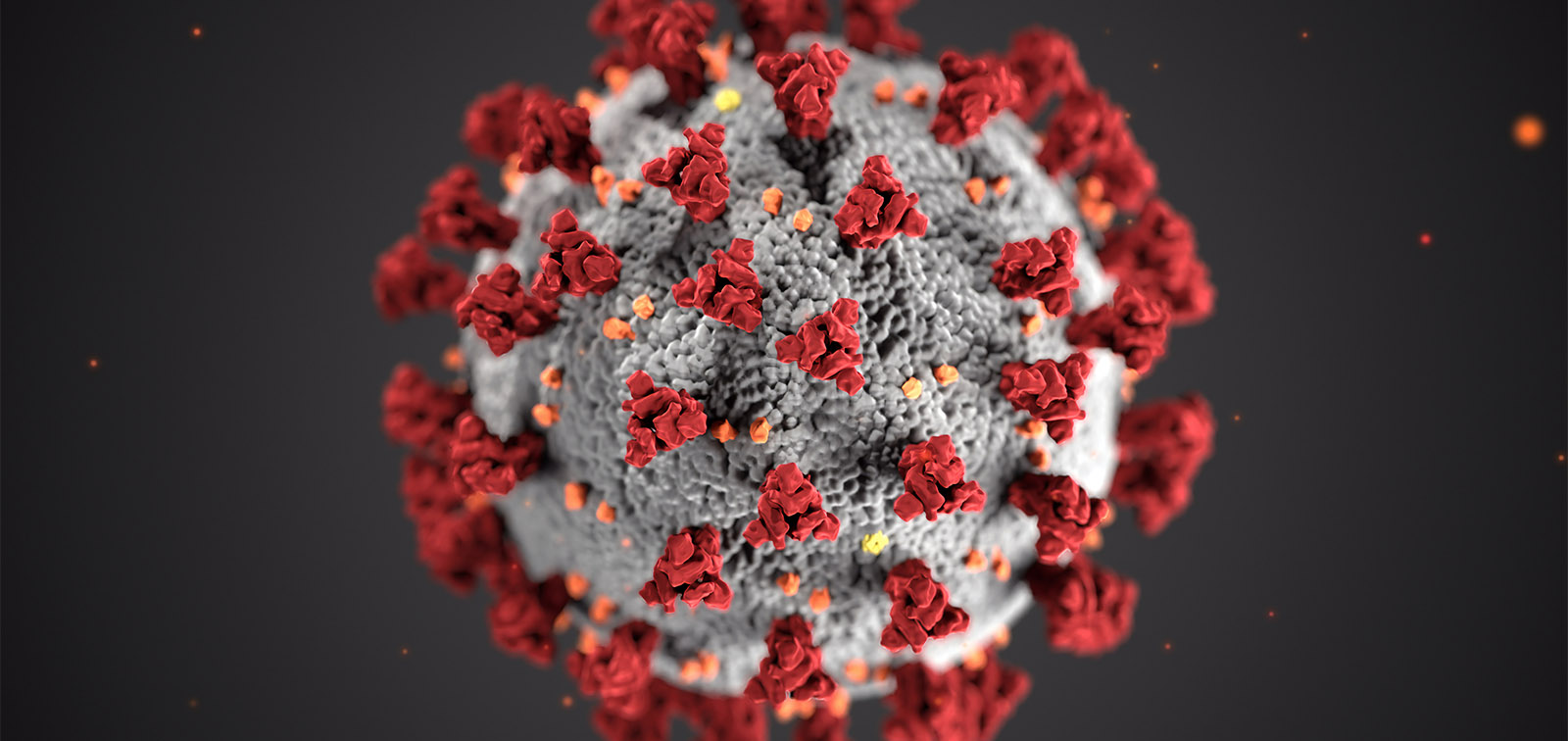 8
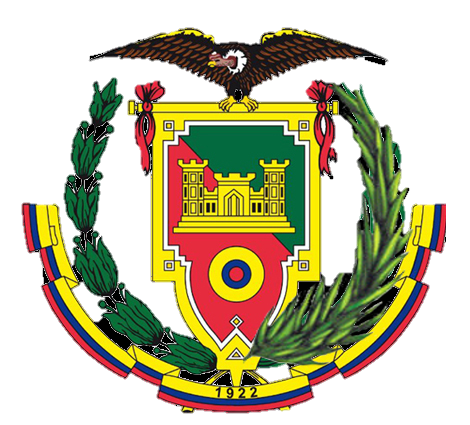 INACTIVACIÓN DE MICROORGANISMOS MEDIANTE UVC
9
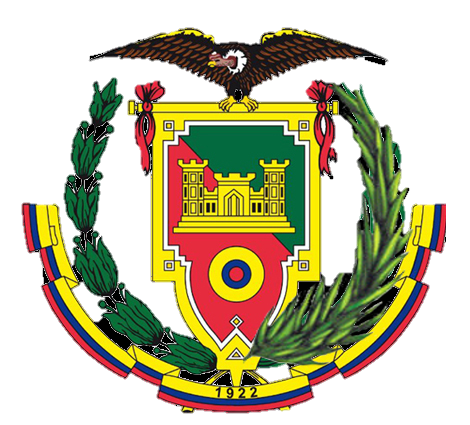 INACTIVACIÓN DE MICROORGANISMOS MEDIANTE UVC
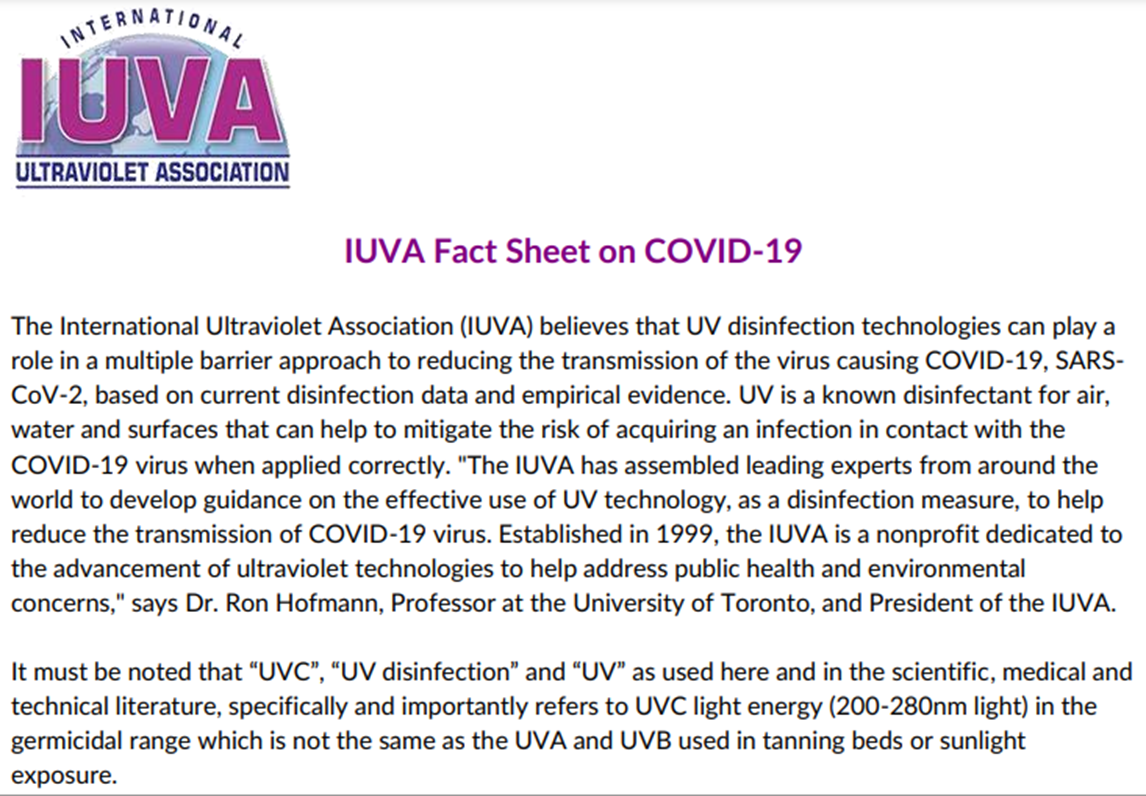 La Asociación Internacional de Ultravioleta (IUVA) cree que las tecnologías de desinfección UV se pueden aprovechar de distintas formas en la reducción de la transmisión del virus que causa COVID-19, SARSCoV-2, basado en datos de desinfección actuales y evidencia empírica.
Debe tenerse en cuenta que "UVC", "Desinfección UV" y "UV", se refiere específica a la energía de luz UVC (luz de 200-280nm) en el rango germicida que no es el mismo que los rayos UVA y UVB.
10
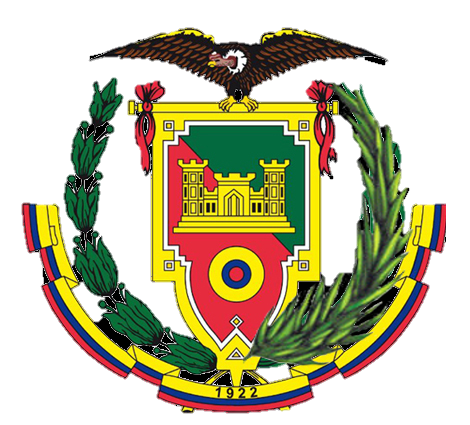 INACTIVACIÓN DE MICROORGANISMOS MEDIANTE UVC
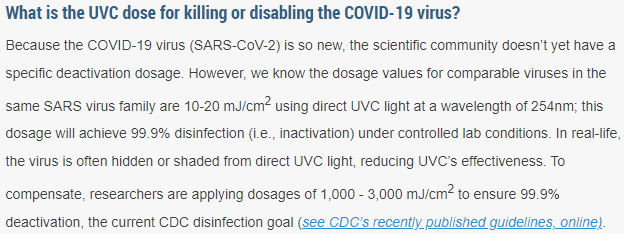 11
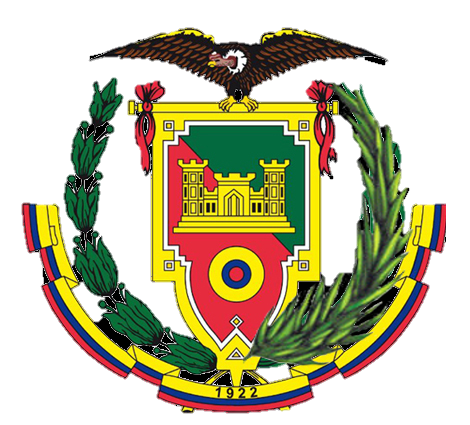 VENTAJAS DE LA ESTERILIZACIÓN UV
12
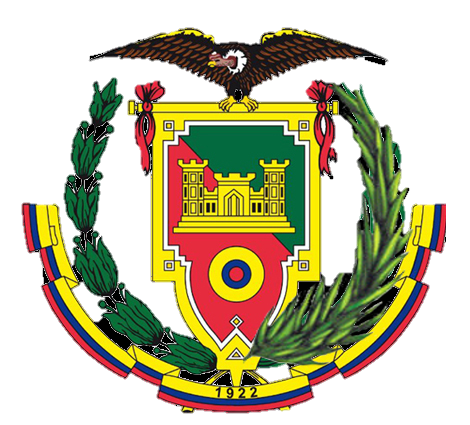 COVID-19
13
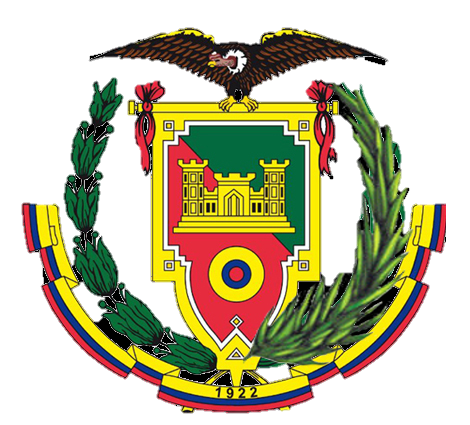 DINERO EN EFECTIVO EN ECUADOR
14
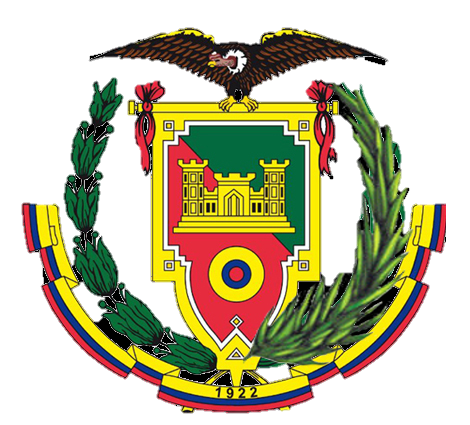 DISEÑO DE HARDWARE Y SOFTWARE
Consideraciones:
Libre de botones, a fin de evitar que la manipulación de los mismos sean una posible fuente de transmisión del virus por contacto. 
Cumplir con las normativas establecidas para la correcta utilización de radiación UVC germicida.
Cumplir normativas de equipos eléctricos de baja tensión para uso doméstico y comercial. 
Contemplar las normativas que rigen a máquinas de vending y máquinas tragamonedas.
15
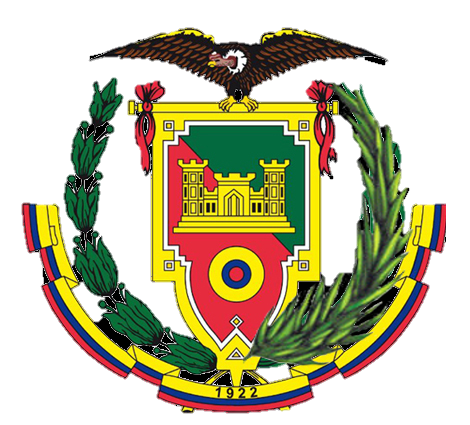 DISEÑO DE HARDWARE
Materiales
Se eligió el acrílico como material tanto para la estructura interna y externa, esto debido algunas de sus propiedades como son:
Alta resistencia al impacto.
Elevada resistencia a la deformación térmica (87° C).
Resistencia a la intemperie (Exposición a rayos UV).
Alto aislamiento eléctrico.
Acrílico transparente para la estructura interna (2mm) y acrílico opaco para la estructura externa (3mm).
16
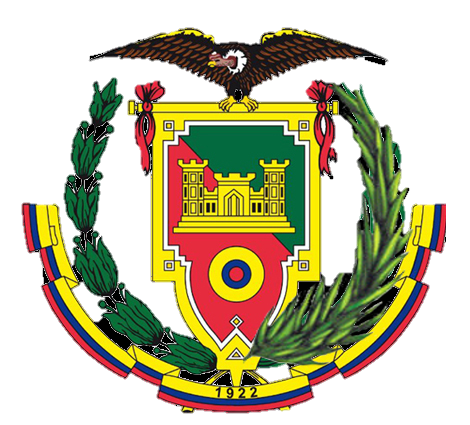 DISEÑO DE HARDWARE
Estructura externa
Estructura interna
Mecanismo de desinfección de monedas
Mecanismo de entrega de cambio
Depósito de billetes
Depósito de monedas
Placa y Microcontrolador
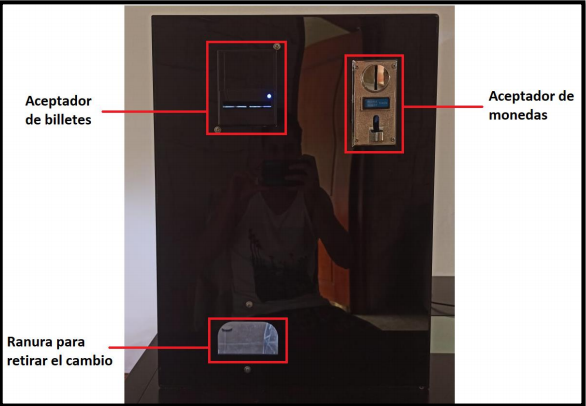 17
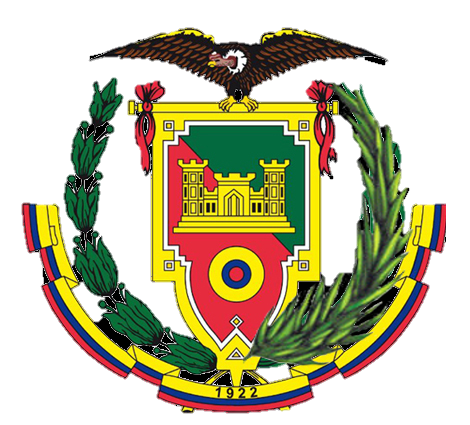 DISEÑO DE HARDWARE
Sistema electrónico
18
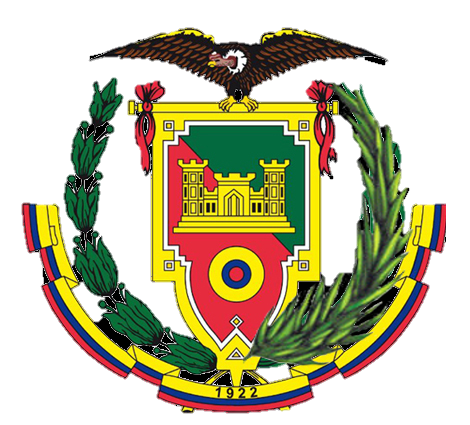 DISEÑO DE HARDWARE
Placa de circuito
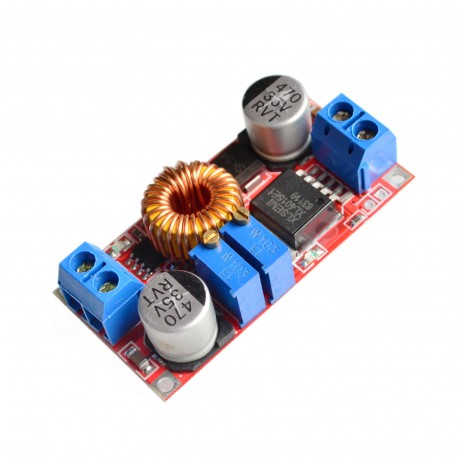 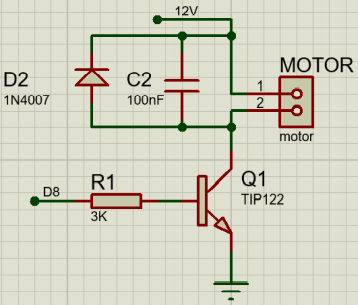 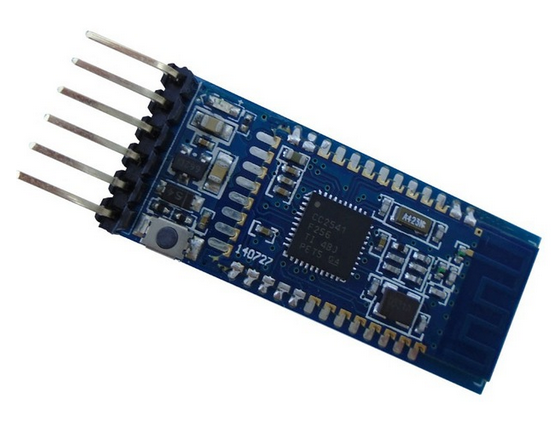 19
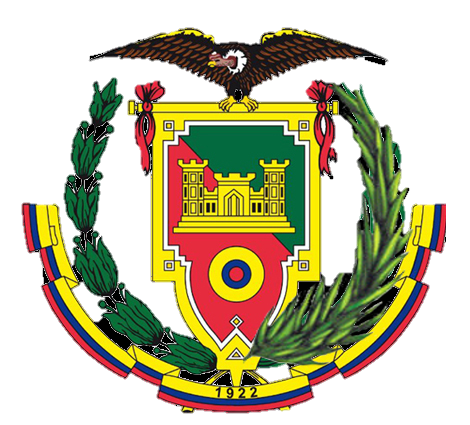 DISEÑO DE HARDWARE
Mecanismo de sanitización
20
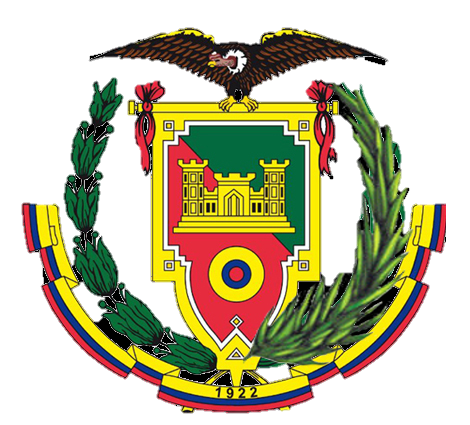 DISEÑO DE HARDWARE
Mecanismo de sanitización
Este proceso consta de tres etapas que son:
• Contenedor de espera: Abre su compuerta cada diez minutos y su fin es recolectar las monedas ingresadas previo a su proceso de sanitización UVC
• Contenedor de sanitización: Esta compuerta se abrirá 30 minutos después de que llegan las monedas del contenedor anterior aquí se realizará el proceso de sanitización UVC durante 30 minutos el doble del tiempo calculado a fin de garantizar la completa inactivación del SARS-CoV 2.
• Contenedor de salida: Aquí se almacenan las monedas ya sanitizadas.
21
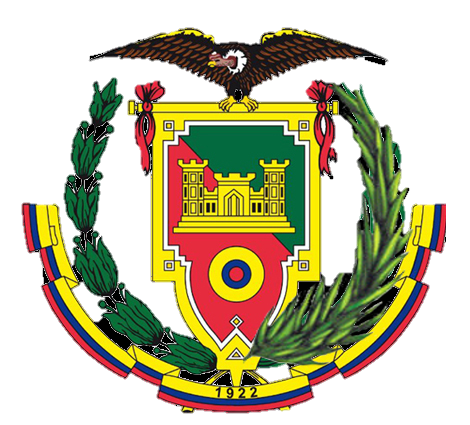 DISEÑO DE SOFTWARE
Aplicación móvil
Diseñada en APP Inventor.
Permite conexión bluetooth con el dispositivo de cobro y sanitización.
Facilita el ingreso de cantidad que se requiere cobrar.
Muestra información sobre la cantidad ya ingresada la faltante y el vuelto cuando el valor ingresado supere al que quiere cobrar.
Permite finalizar la conexión bluetooth.
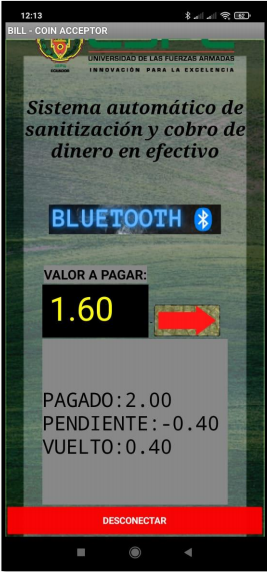 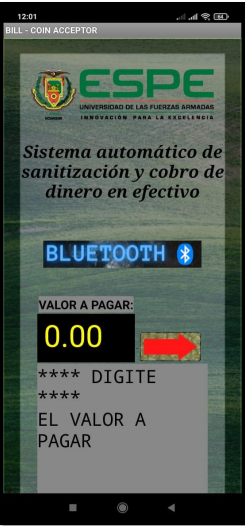 22
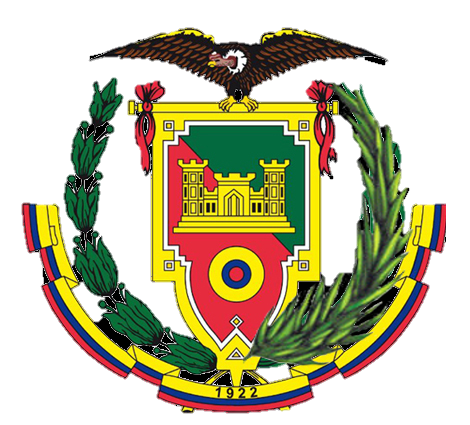 DISEÑO DE SOFTWARE
Programa placa Arduino
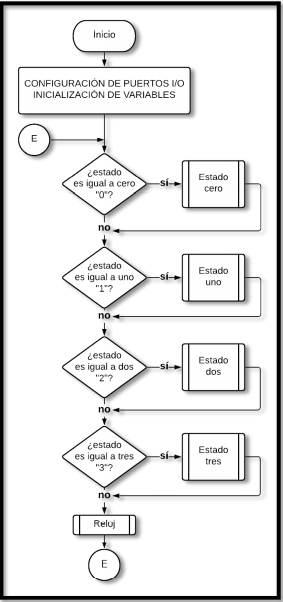 Estado cero: Conexión inalámbrica y se espera a que el usuario ingrese la cantidad que requiere cobrar.
Estado uno: Se hace la lectura de los periféricos en espera de que el usuario ingrese alguna moneda o billete, se acumula el dinero ingresado, se calcula el vuelto y se emiten mensajes de estado vía bluetooth.
Estado dos: Se controlan servomotores del mecanismo de entrega de cambio, se entrega el vuelto.
Estado tres: Se emite mensaje de éxito vía bluetooth y alarma sonora, se enceran variables y se continua con el control de tiempo para servomotores del mecanismo de sanitización.
23
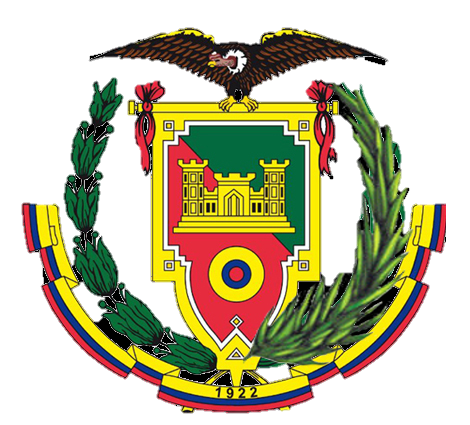 PRUEBAS DE FUNCINAMIENTO
Seguridad para el usuario
Una vez se completó el diseño del dispositivo se realizaron pruebas para comprobar su cumplimiento con normativas de seguridad eléctricas y para radiaciones UVC, aumentando los siguiente mecanismos:
24
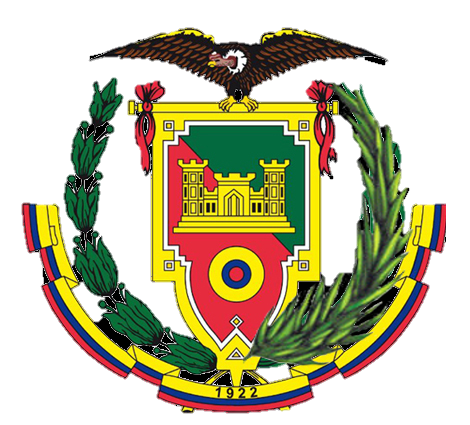 PRUEBAS DE FUNCINAMIENTO
25
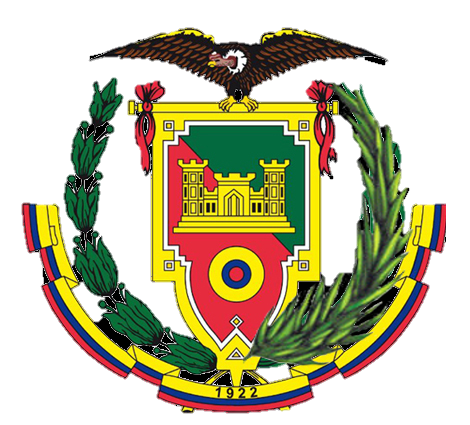 CONCLUSIONES
Se pudo diseñar e implementar un dispositivo capaz de cobrar dinero en efectivo y entregar cambio, aplicando sobre monedas y billetes luz UVC germicida en una dosis mínima de 1000 mJ/cm2, durante al menos 30 minutos para eliminar el SARS-CoV 2 de su superficie, valores que han sido obtenidos acorde a las recomendaciones de la IUVA.
Los protocolos de seguridad implantados en el dispositivo como uso de fusible, aislamiento de conductores, paredes de protección en componentes mecánicos, sellos para impedir salida de radiación UVC, sensor para impedir trabajo de luces UVC con la puerta abierta, carcasa termoformada y advertencias de alto voltaje y radiación UVC, son eficaces y garantizan la seguridad del usuario ya que este dispositivo guarda de exponer al usuario a la luz UVC y al alto voltaje.
26
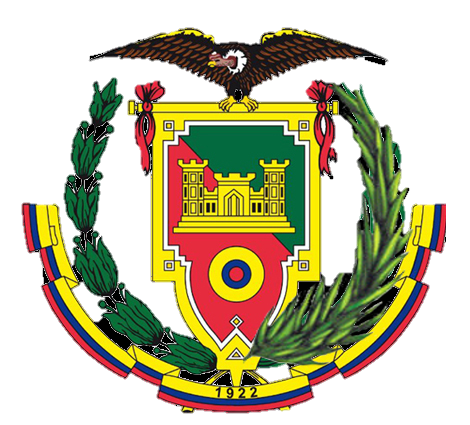 CONCLUSIONES
De las encuestas de opinión aplicadas a los dueños de negocios y a sus clientes se evidenció la preferencia de los primeros por contar con un dispositivo que preste este servicio, y de los otros a comprar en un lugar donde se cuente con un dispositivo de desinfección de efectivo mediante luz UVC.  Además, los dueños de negocios creen que el precio del dispositivo está por debajo del valor real ($584,76 USD), lo que supondría un problema al momento de comercializar el dispositivo. 
 También, en las encuestas se determinó, como ventaja del dispositivo diseñado, que el 100% de dueños de negocios y sus clientes utilizan alcohol antiséptico para desinfectar el dinero, cuyo costo es alto en comparación con el costo de operación del equipo de desinfección diseñado.  Además, el uso de alcohol y otros desinfectantes generan residuos dañinos que afectan a la piel, lo que no ocurre con la aplicación del dispositivo diseñado.
27
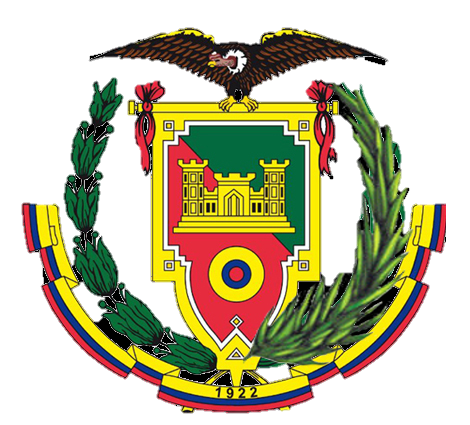 RECOMENDACIONES
Durante el trabajo se evidencio que en el Ecuador no existen normativas que regulen productos que trabajan con luz UVC para la desinfección de superficies, es por eso que sería recomendable se inicie con una normativa de regulación a fin de evitar accidentes o daños en los usuarios y darle seguridad a los mismos al comprar este tipo de productos. 
Siempre es importante advertir al usuario sobre el proceso de sanitización mediante luz UVC, ya que muchos por desconocimiento pueden hacer un mal uso del dispositivo y causarse daños a ellos mimos o a quienes se encuentran a su alrededor.
28
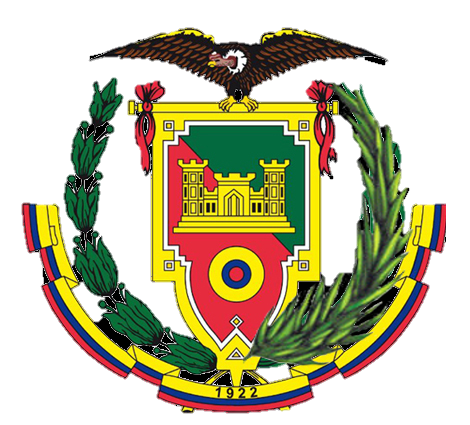 TRABAJOS A FUTURO
Se propone integrar el dispositivo diseñado en dispensadores automáticos de productos como una máquina de vending que desinfecte el dinero y los productos a ser entregados.
Se propone añadir al dispositivo diseñado métodos de pago electrónicos para contribuir al cambio hacia el dinero electrónico y métodos de pago sin contacto físico. 
Se propone determinar la capacidad germicida del dispositivo diseñado, tanto en monedas como en billetes, comparando antes y después de ser sometidos a la desinfección.
Se propone añadir una memoria que tome los datos de cada transacción que se realice mediante el dispositivo a fin de utilizar estos datos para mejorarlo, hacerlo más eficiente y contar con información para la toma de decisiones.
29
GRACIAS POR SU ATENCIÓN
30